Figure 5. Effect of corticosterone and prior administration of spironolactone or RU38486 microinjected in the PrL in ...
Cereb Cortex, Volume 26, Issue 6, June 2016, Pages 2639–2649, https://doi.org/10.1093/cercor/bhv103
The content of this slide may be subject to copyright: please see the slide notes for details.
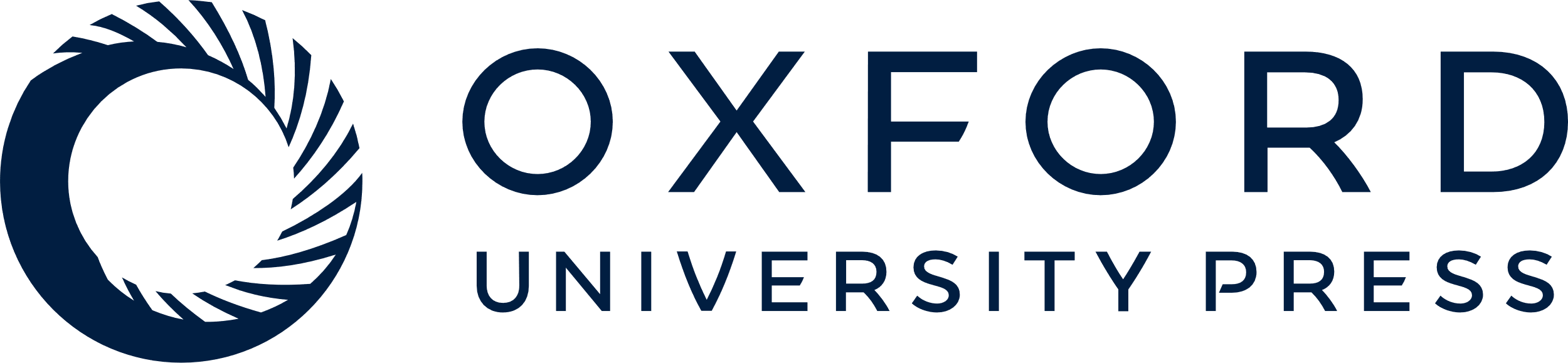 [Speaker Notes: Figure 5. Effect of corticosterone and prior administration of spironolactone or RU38486 microinjected in the PrL in the expression of contextual fear conditioning. Average of freezing responses in rats treated with vehicle (n = 5) or corticosterone at doses of 0.25 ng (n = 5), 0.5 ng (n = 7), or 1 ng (n = 6) and exposed to the same context previously paired with footshocks (A). * Different from vehicle group (P < 0.05). Average freezing responses in rats treated with the combination of V + V, (n = 7); V + Cort (1 ng), (n = 7); Spiron (0.5 ng) + V, (n = 7); Spiron (0.5 ng) + Cort (1 ng), (n = 6); RU38486 (5 ng) + V, (n = 7); and RU38486 (5 ng) + Cort (1 ng), (n = 7) and exposed to the same context previously paired with footshocks (B). * Different from V + V, Spiron (0.5 ng) + V, and V + RU38486 (5 ng) groups. # Different from the V + Cort (1 ng) and Spiron (0.5 ng) + Cort (1 ng) groups (P < 0.05). V, vehicle; Spiron, spironolactone; Cort, corticosterone.


Unless provided in the caption above, the following copyright applies to the content of this slide: © The Author 2015. Published by Oxford University Press. All rights reserved. For Permissions, please e-mail: journals.permissions@oup.com]